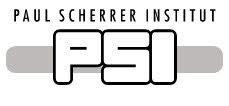 General OMC4DBD collaboration, 22 – 24th May 2023
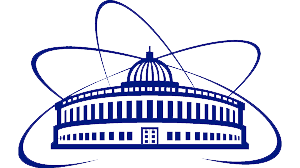 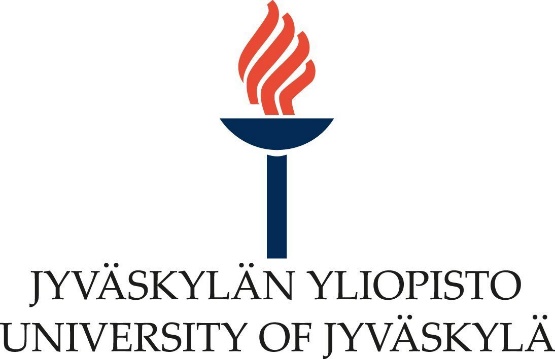 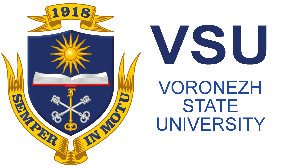 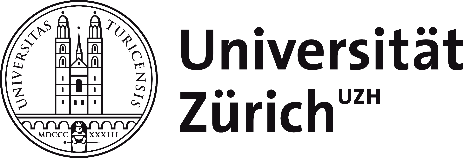 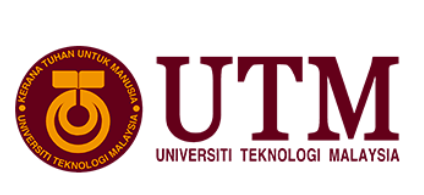 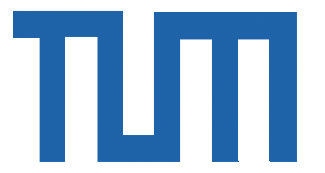 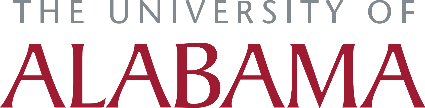 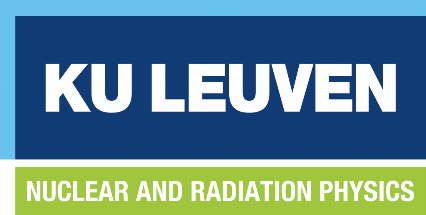 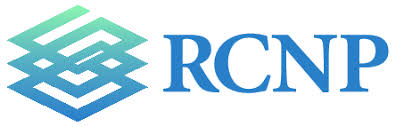 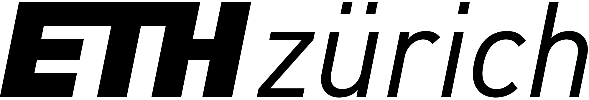 1
Round tableQ&A
Questions and answers:
Questions/comments during the day:

Concerning the detectors for the future, one to pay attention for the high pressure into the LN tanks during the campaign
For counters -> if we do not use Preamp-s we can do good timing for counters -> reasonable or not?
Still question to use pulser or not -> to use  them one should tuned them very well ?
For data taking MIDAS and ALPACA -> one needs to synchronize clocks
Detectors parameters -> if we need to improve timing for the detectors (less than 14 ms) -> one should come before 28.08 and take care of it -> do we really need it?
For the measurements campign from 19-24.09.2023 need manpower for setup!
In the analysis of MIDAS data it was found that during different time slices there changes happen with BCG, also one neighbor can disappear and again come back -> why? Need to check it again
Timing algorithm always tuning in off-line,\; -> How can we improve the ELET algorithm? What is using by the muX group for it?
Targets for the efficiency calibration: Th? 208Pb? Gold?
Questions and answers:
Discussion: